VACCINATION COVID-19 
en Seine-et-Marne
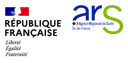 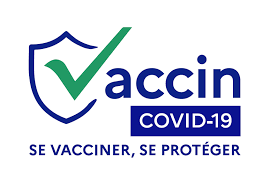 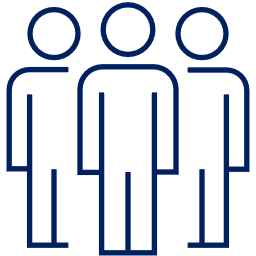 Qui peut se faire vacciner ?
Depuis le 31 mai 2021, toute personne majeure peut se faire vacciner.
Depuis le 15 juin, tous les adolescents de 12 à 17 ans inclus sous réserve d’une autorisation parentale.
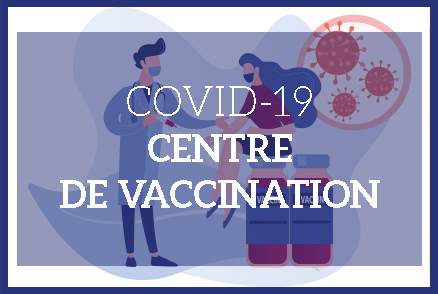 Les centres de vaccination en Seine et Marne ouverts en Septembre 2021
VACCINATION COVID-19 
Opérations éphémères de vaccination en Septembre
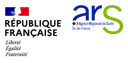 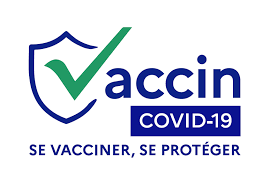 Les opérations éphémères de vaccination en septembre 2021 en Seine et Marne
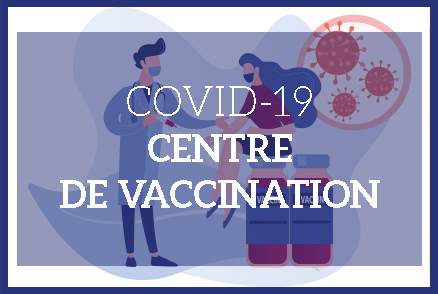